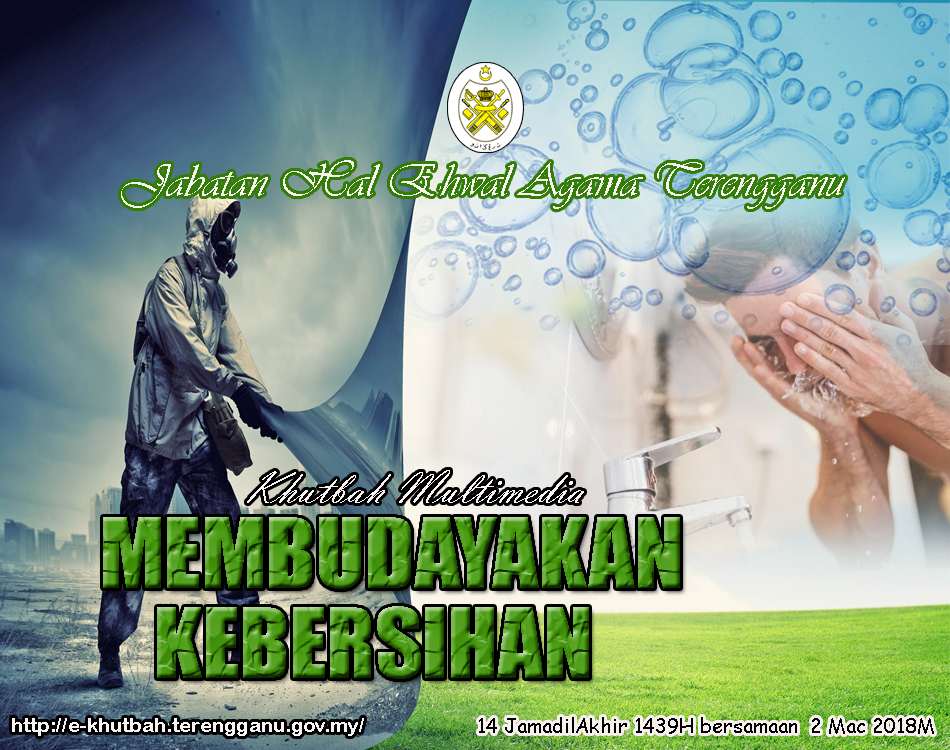 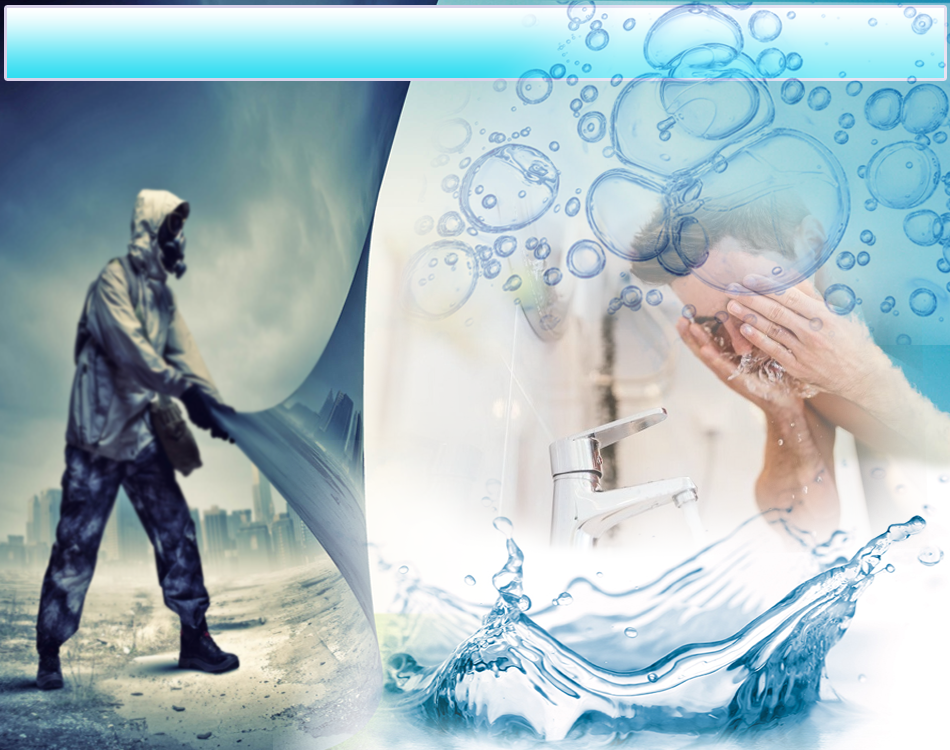 Pujian Kepada Allah S.W.T.
الْحَمْدُ لِلَّهِ
Segala puji-pujian hanya bagi 
Allah S.W.T.
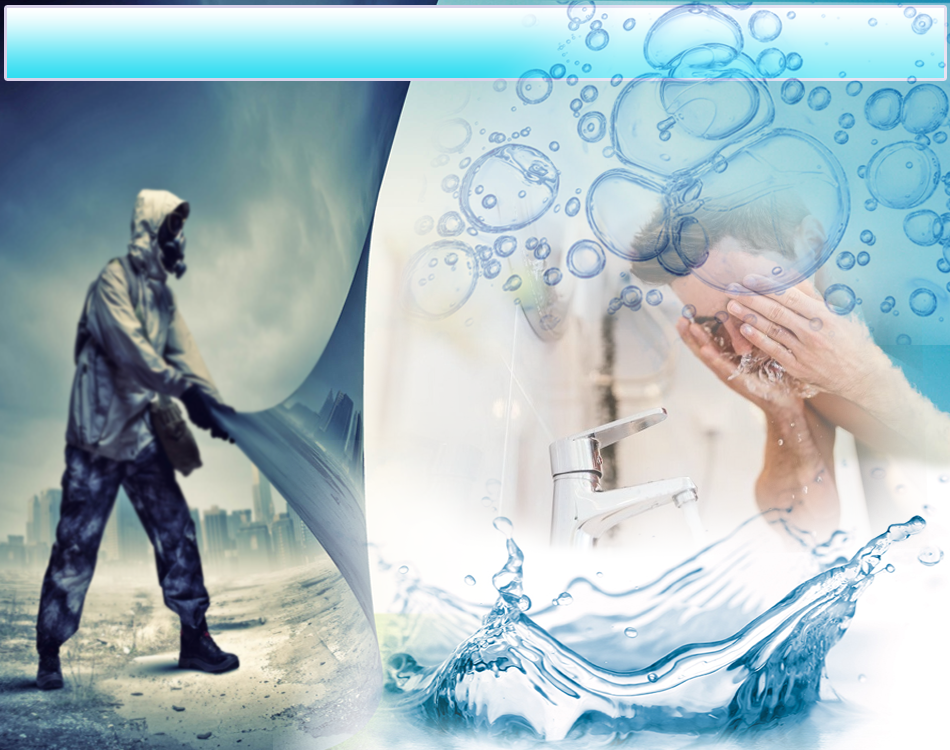 Syahadah
أَشْهَدُ أَن لآ إِلَهَ إِلاَّ اللهُ وَحْدَهُ لاَ شَرِيْكَ لَهُ، وَأَشْهَدُ أَنَّ مُحَمَّدًا عَبْدُهُ وَرَسُوْلُهُ
Dan aku bersaksi  bahawa sesungguhnya tiada tuhan melainkan Allah Yang Maha Esa, tiada sekutu bagiNya dan juga aku  bersaksi bahawa Nabi Muhammad SAW itu adalah hambaNya dan RasulNya.
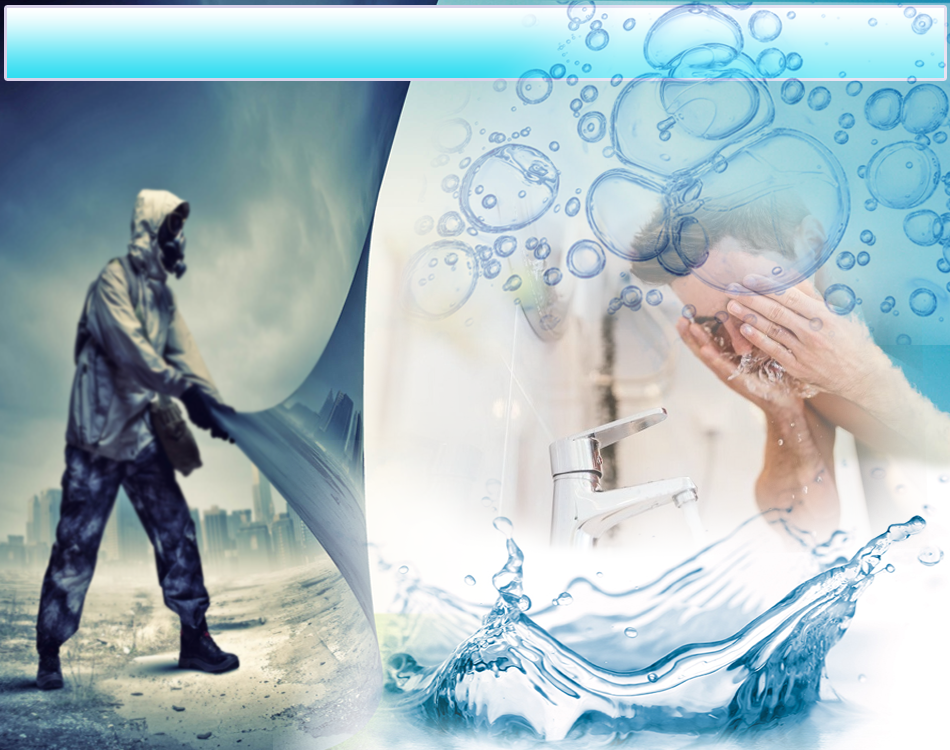 Selawat Ke Atas 
Nabi Muhammad S.A.W
اللَّهُمَّ صَلِّ وَسَلِّمْ عَلَى سَيِّدِنَا مُحَمَّدٍ، 
وَعَلَى آلِهِ وَأَصْحَابِهِ وَأَتْبَاعِهِ إِلَى يَوْمِ الْبَعْـثِ وَالْمَحْـشَرِ.
Ya Allah, Cucurilah rahmat dan sejahtera ke atas Nabi Muhammad SAW dan ke atas keluarganya serta para sahabatnya dan pengikutnya hingga ke hari pembalasan.
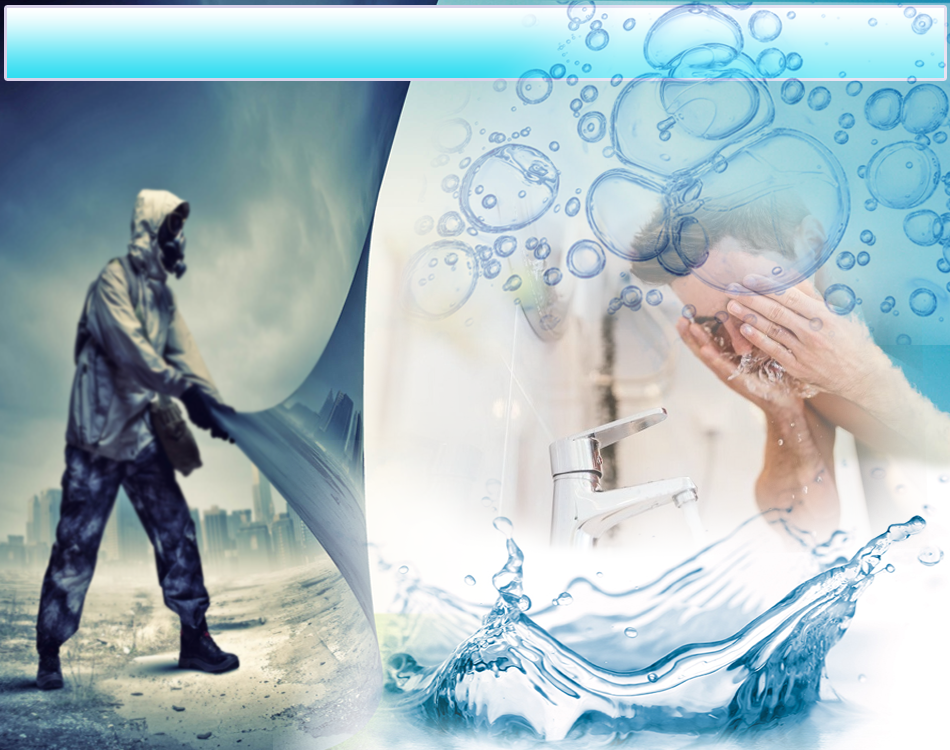 Pesanan Taqwa
أُوصِيْكُمْ بِتَقْوَى اللهِ وَمُرَاقَبَتِهِ فِي الْجَهْرِ وَالنَّجْوَى لَعَلَّكُمْ تُفْلِحُوْنَ.
Bertakwalah kepada Allah, sama ada ketika berada di khalayak ramai atau berada seorang diri mudah-mudahan kita tergolong dalam kalangan orang yang mendapat kejayaan.
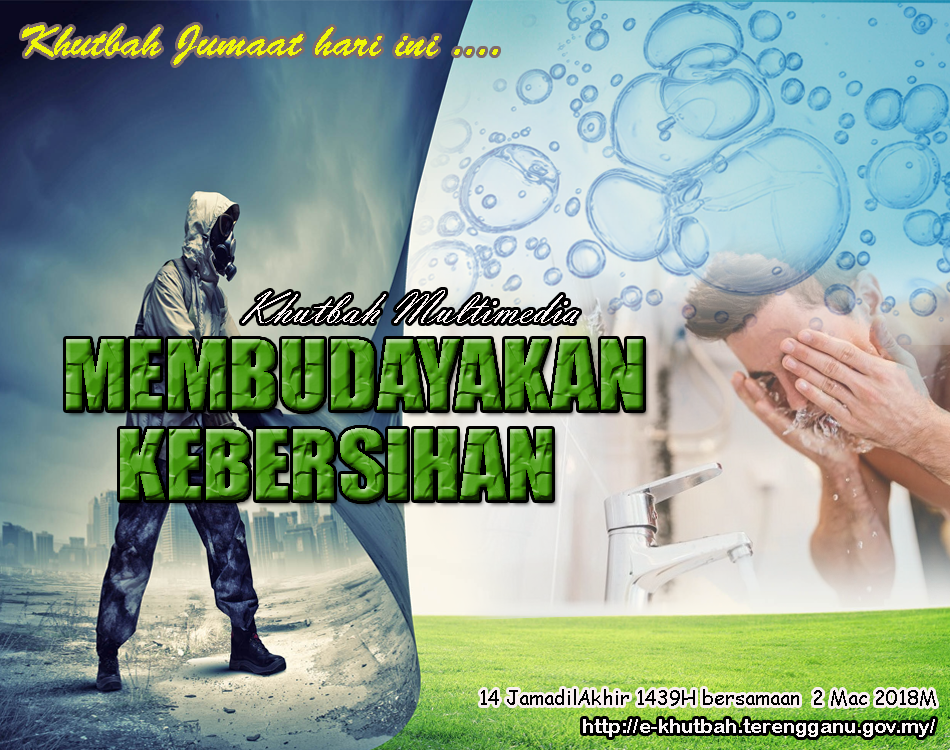 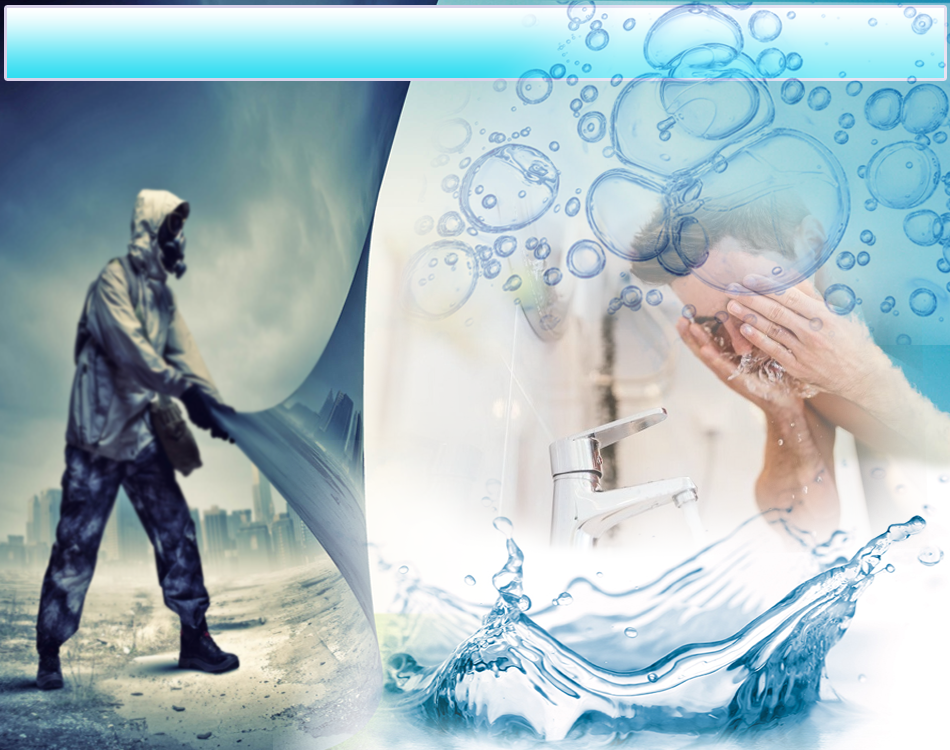 Firman Allah Taala dalam 
Surah Al Muddassir, ayat 1-6
يَا أَيُّهَا الْمُدَّثِّرُ . قُمْ فَأَنذِرْ . وَرَبَّكَ فَكَبِّرْ . وَثِيَابَكَ فَطَهِّرْ . وَالرُّجْزَ فَاهْجُرْ . وَلَا تَمْنُن تَسْتَكْثِرُ
“Wahai orang yang berselimut, bangunlah serta berilah peringatan dan amaran kepada umat manusia, dan Tuhanmu maka ucaplah dan ingatlah kebesaran-Nya, dan pakaianmu maka hendaklah engkau bersihkan, dan segala kejahatan maka hendaklah engkau jauhi dan janganlah engkau memberi sesuatu dengan tujuan hendak mendapat lebih banyak daripadanya”.
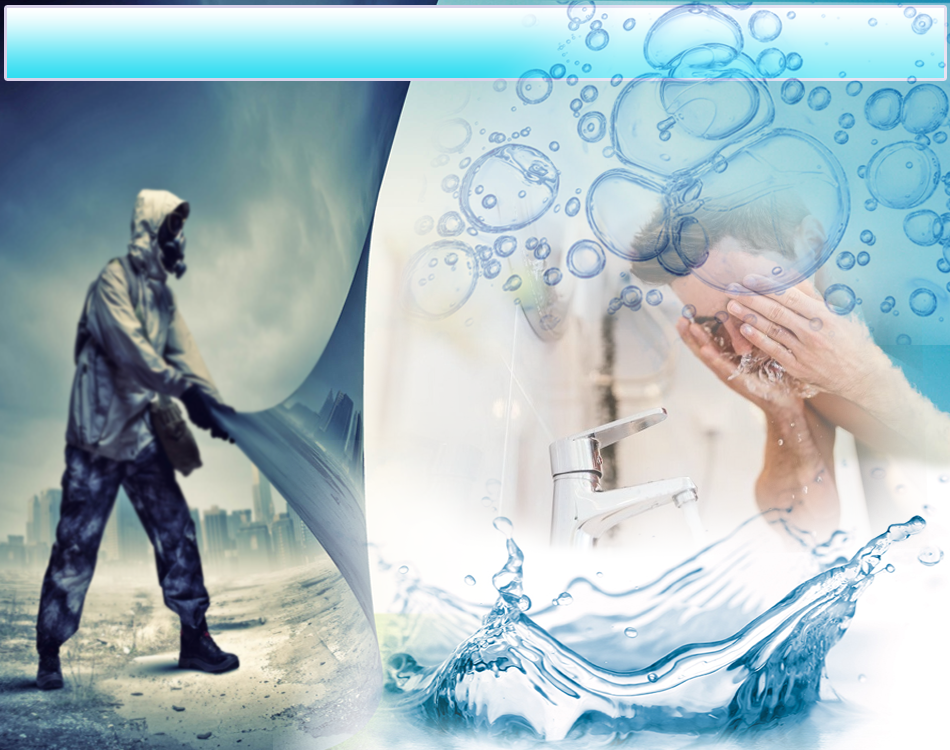 Seruan Ayat
Mentauhidkan  Allah
Membersihkan pakaian dari kekotoran
Membersihkan diri dari maksiat
Sentiasa Ikhlas
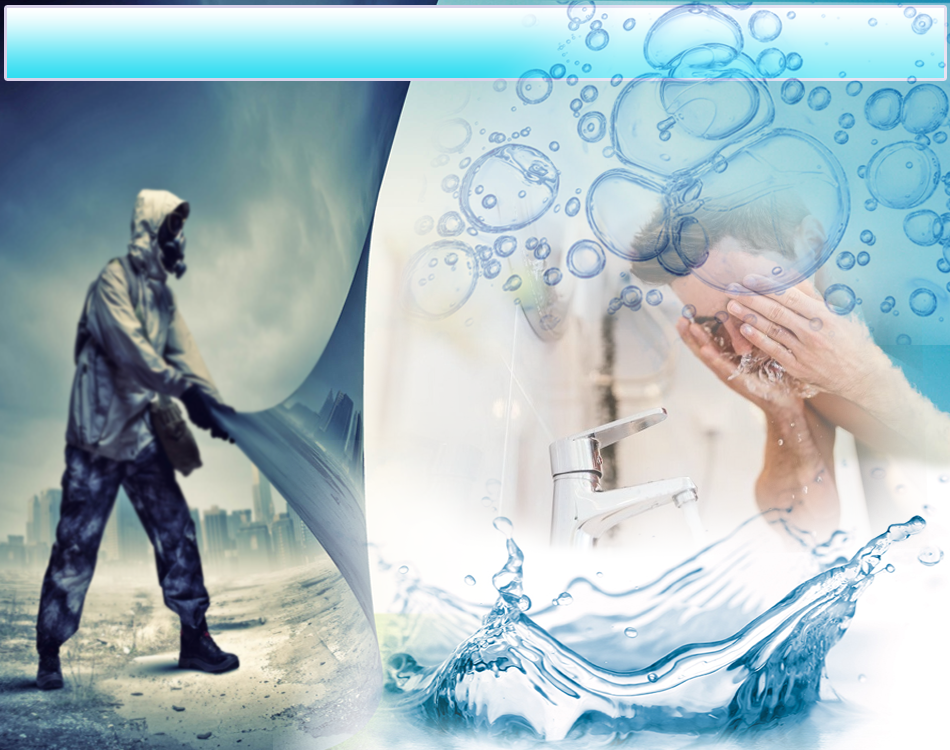 Sabda Rasulullah SAW
اَلطُّهُـوْرُ شَطْرُ الإِيْمَانِ (رواه  الإمَام أحْمَد ومسلم)
“Kebersihan itu sebahagian daripada keimanan”.
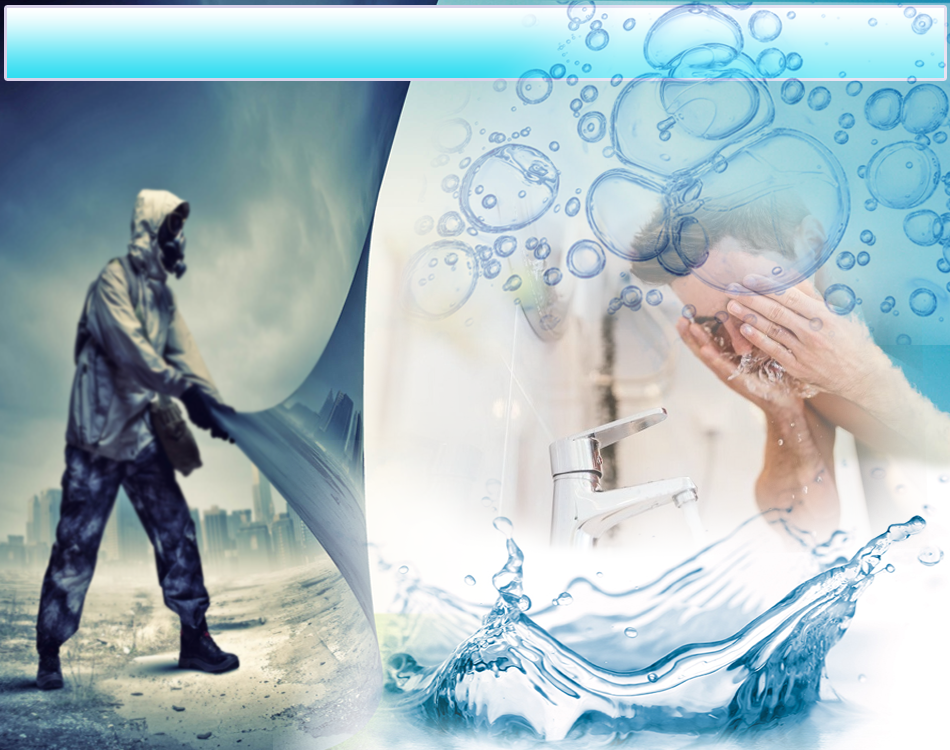 Firman Allah Taala dalam 
Surah Al Baqarah, ayat 222
إِنَّ اللَّهَ يُحِبُّ التَّوَّابِينَ وَيُحِبُّ الْمُتَطَهِّرِينَ
"Sesungguhnya Allah mengasihi orang-orang yang banyak bertaubat, dan mengasihi orang-orang yang sentiasa mensucikan diri".
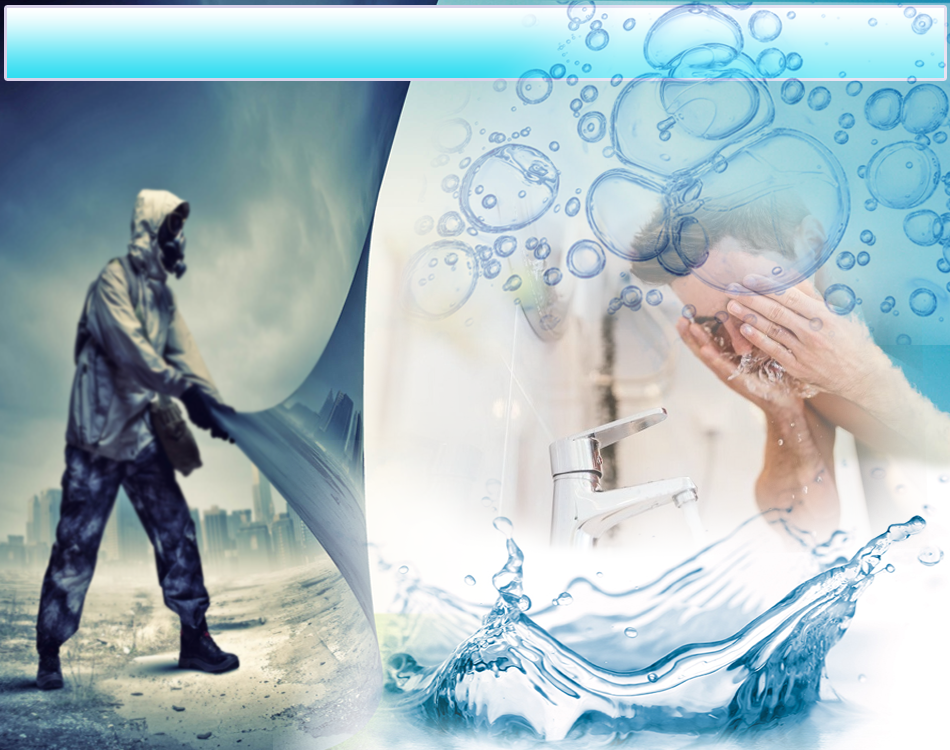 Kebersihan Rohani
1
Menjaga kebersihan iktikad atau akidah daripada segala unsur syirik (Mempersekutukan Allah dengan sesuatu).
Sabda Rasulullah SAW
أَنَا أَغْنَى الشُّرَكَاءِ عَنِ الشِّرْكِ، مَنْ عَمِلَ عَمَلاً أَشْرَكَ فِيْهِ مَعِيْ غَيْرِيْ تَرَكْتُهُ وَشِرْكَهُ. (رواه مسلم)
“Aku maha suci daripada sekutu-sekutu, sesiapa yang melakukan sesuatu amalan yang mempersekutukan Aku dengan yang lain nescaya Aku akan biarkan dia bersama sekutunya itu, (Aku tidak akan menerima amalannya)”.
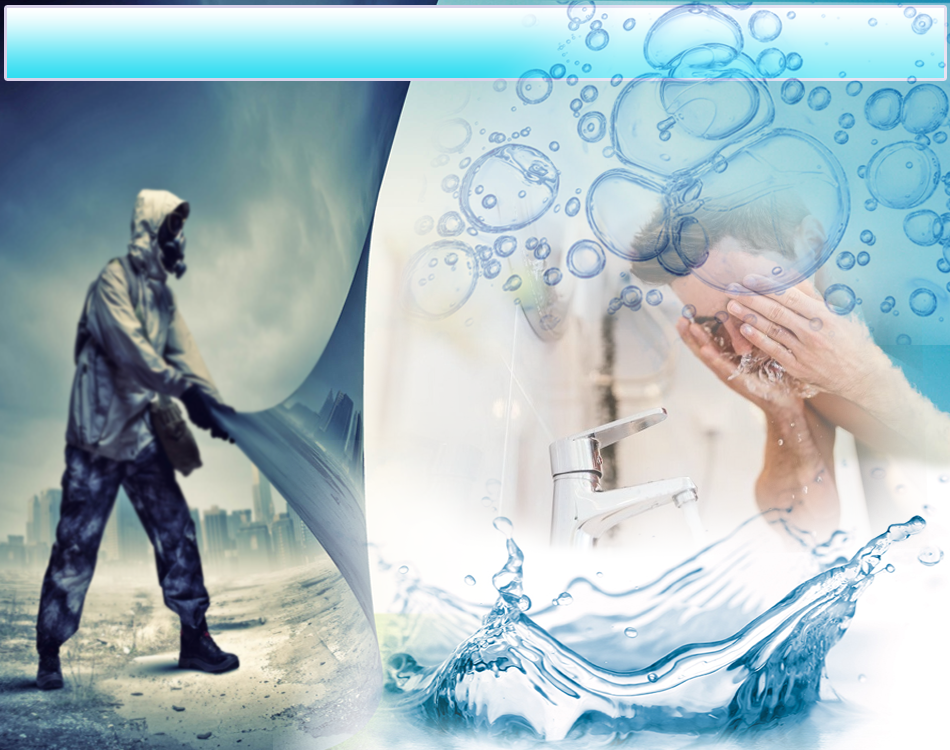 Kebersihan Rohani
2
Menjaga kebersihan amalan daripada segala unsur bid’ah, khurafat dan sesat.
Sabda Rasulullah SAW
مَنْ عَمِلَ عَمَلاً لَيْسَ عَلَيْهِ أَمْرُنَا هَذَا فَهُوَ رَدٌّ  (رواه مسلم)
Sesiapa yang melakukan sesuatu amalan yang bukan daripada sunnah kami ini maka ia tertolak.
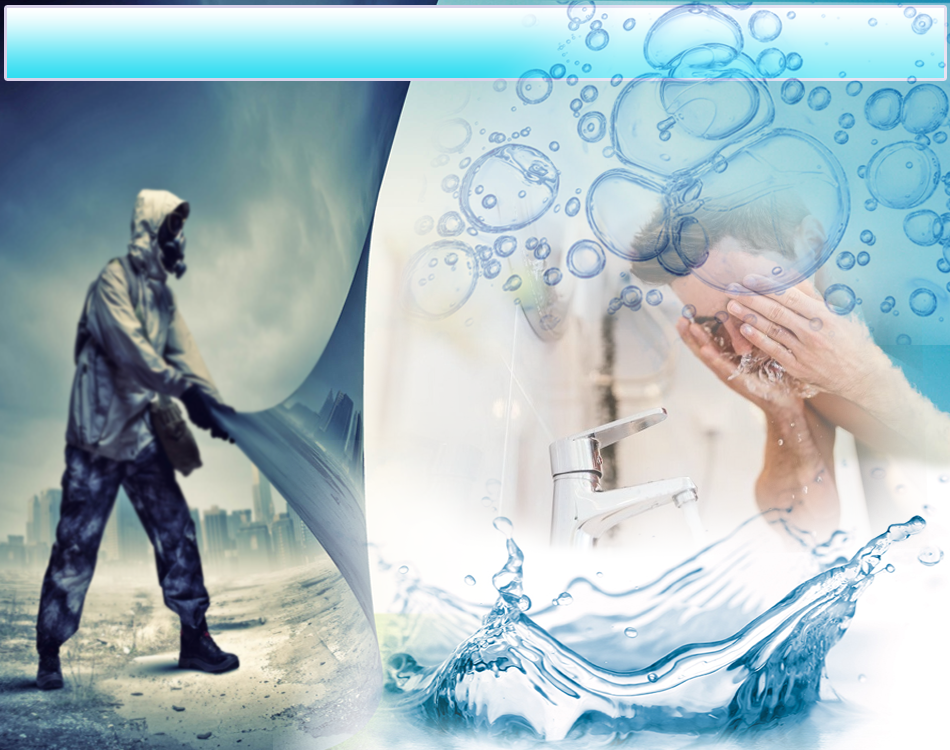 Kebersihan Rohani
3
Menjaga kebersihaan jiwa daripada segala sifat mazmumah, seperti sombong, riak, suma’h, tamak, hasad dengki, dendam dan sebagainya.
Firman Allah Taala Dalam Surah al Syams ayat 9-10
قَدْ أَفْلَحَ مَن زَكَّاهَا. وَقَدْ خَابَ مَن دَسَّاهَا.
“Sesungguhnya berjayalah orang yang menjadikan dirinya yang sedia bersih bertambah-tambah bersih dengan iman dan amal kebajikan, dan sesungguhnya hampalah orang yang menjadikan dirinya yang sedia bersih itu susut dan terbenam kebersihannya dengan sebab kekotoran maksiat”.
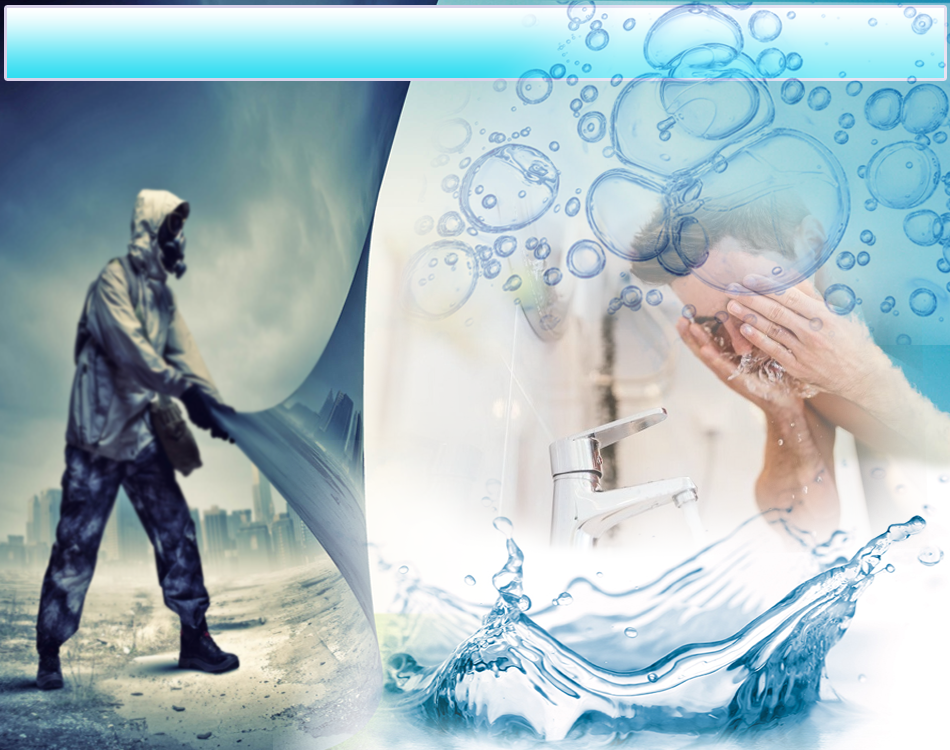 Kebersihan Jasmani
1
Menjaga kebersihan tubuh badan
Firman Allah Taala Dalam Surah al Maidah, ayat 6:
يَا أَيُّهَا الَّذِينَ آمَنُوا إِذَا قُمْتُمْ إِلَى الصَّلَاةِ فَاغْسِلُوا وُجُوهَكُمْ وَأَيْدِيَكُمْ إِلَى الْمَرَافِقِ وَامْسَحُوا بِرُءُوسِكُمْ وَأَرْجُلَكُمْ إِلَى الْكَعْبَيْنِ ۚ وَإِن كُنتُمْ جُنُبًا فَاطَّهَّرُوا
“Wahai orang-orang yang beriman apabila kamu hendak mengerjakan sembahyang padahal kamu berhadas kecil maka berwuduklah, iaitu basuhlah muka kamu dan kedua belah tangan kamu meliputi siku, dan sapulah sebahagian kepala kamu, dan basuhlah kaki kamu meliputi buku lali dan jika kamu berjunub (berhadas besar) maka bersucilah dengan mandi wajib…”.
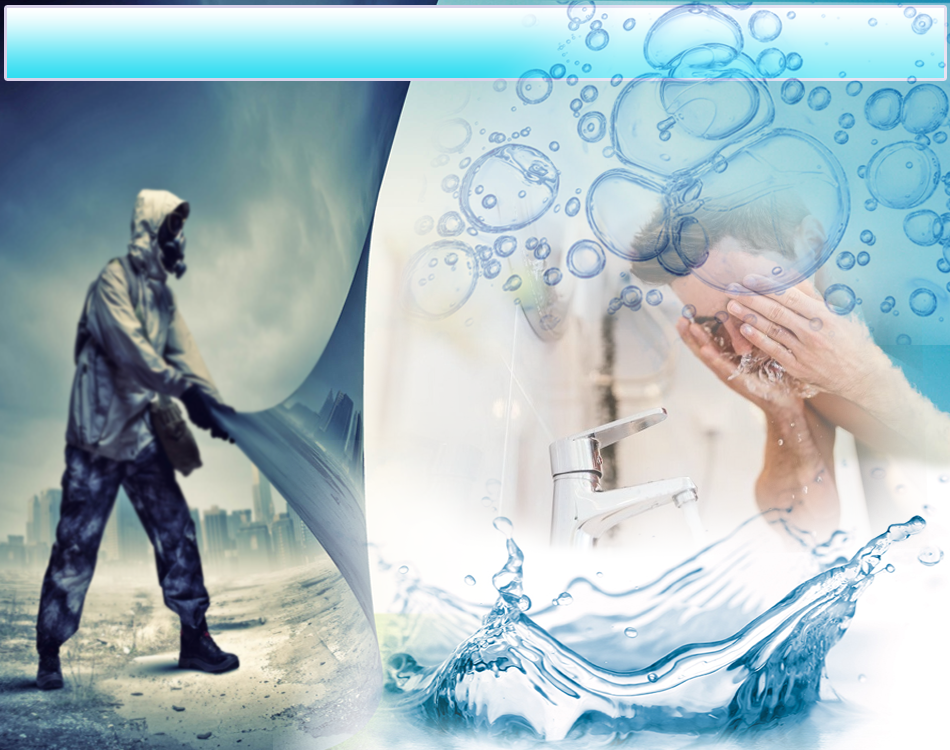 Kebersihan Jasmani
Menjaga kebersihan tubuh badan
Sabda Rasulullah SAW
"Lima perkara yang menjadi fitrah manusia iaitu berkhitan, mencukur bulu kemaluan, memotong kuku, mencabut bulu ketiak dan menggunting misai." (H.R. Muslim)
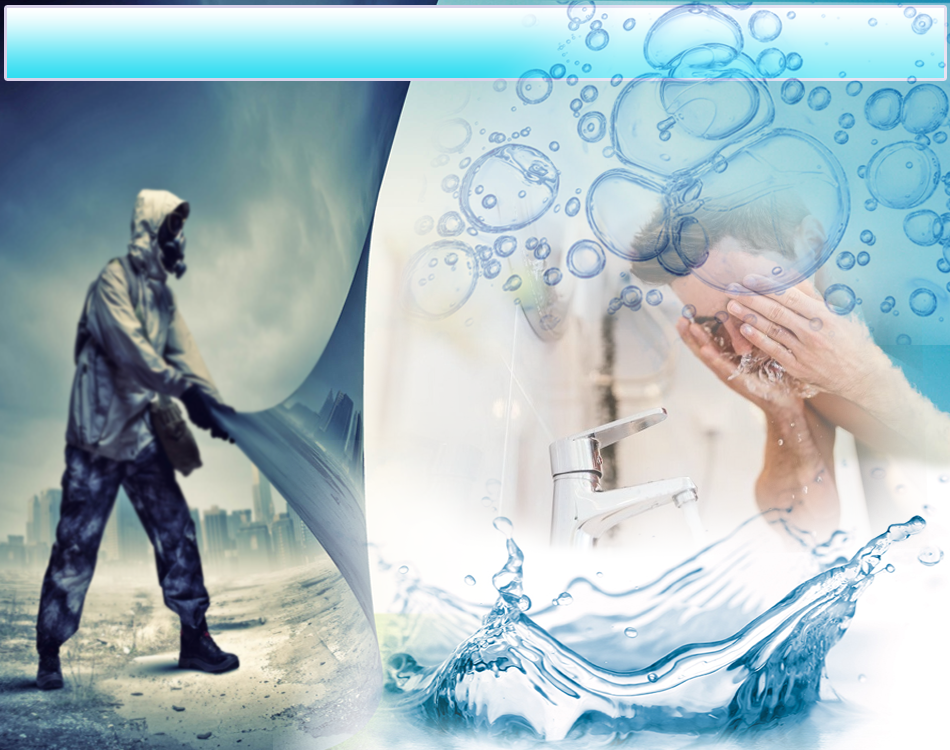 Kebersihan Jasmani
2
Menjaga kebersihan pakaian
Firman Allah Taala Dalam Surah al A’raf ayat 31
يَا بَنِي آدَمَ خُذُوا زِينَتَكُمْ عِندَ كُلِّ مَسْجِدٍ وَكُلُوا وَاشْرَبُوا وَلَا تُسْرِفُوا ۚ إِنَّهُ لَا يُحِبُّ الْمُسْرِفِينَ
“Wahai anak-anak Adam pakailah pakaian kamu yang indah berhias pada tiap-tiap kali kamu ke tempat ibadat (mengerjakan sembahyang) …”
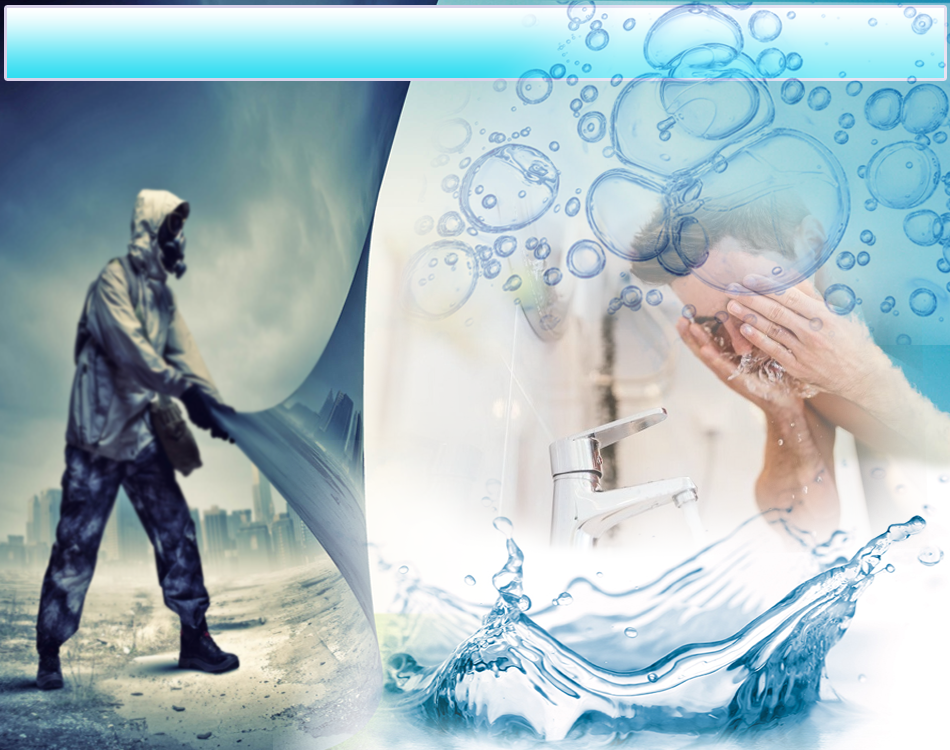 Kebersihan Jasmani
3
Menjaga kebersihan makanan dan minuman
Firman Allah Taala Dalam Surah al Baqarah ayat 168
يَا أَيُّهَا النَّاسُ كُلُوا مِمَّا فِي الْأَرْضِ حَلَالًا طَيِّبًا وَلَا تَتَّبِعُوا خُطُوَاتِ الشَّيْطَانِ ۚ إِنَّهُ لَكُمْ عَدُوٌّ مُّبِينٌ
“Wahai sekalian manusia! Makanlah dari apa yang ada di bumi, yang halal lagi baik dan janganlah kamu ikut jejak langkah syaitan, keran sesungguhnya syaitan itu ialah musuh yang terang nyata bagi kamu”.
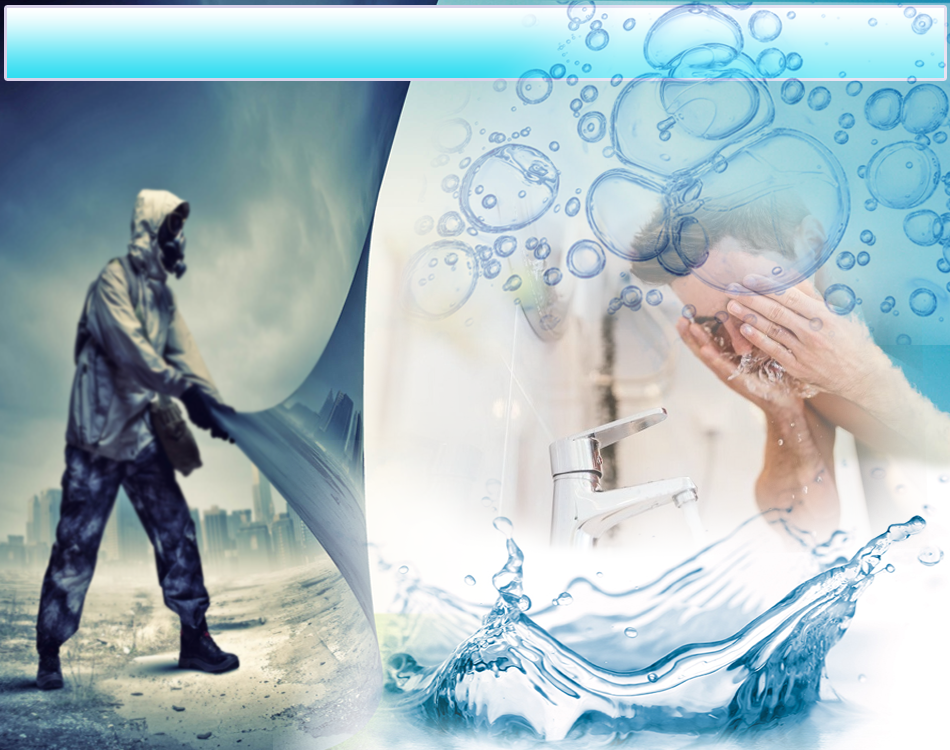 Kebersihan Jasmani
4
Menjaga kebersihan rumah dan persekitaran
5
Menjaga kebersihan tempat beribadat
6
Menjaga kebersihan alam sekitar
Elakkan letak sampah atas bonet kereta, sehingga jatuh berterabur
Hindari sikap buang sampah merata tempat
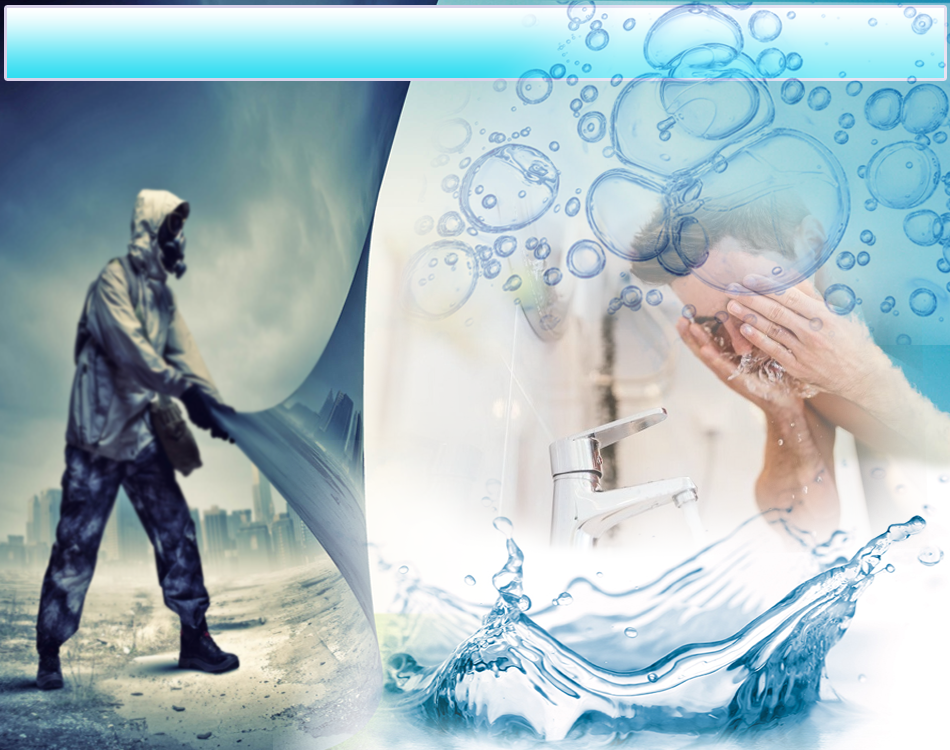 Maksud Sabda Rasulullah SAW :
“Takutlah kamu dua perkara yang banyak mengundang laknat. Sahabat bertanya apadia dua perkara banyak mengundangkan laknat itu Ya Rasulullah? Baginda menjawab: iaitu orang yang membuang air besar di jalan yang dilalui orang ramai dan juga di tempat mereka berteduh (mengotorkannya)”. (H.R. Muslim)
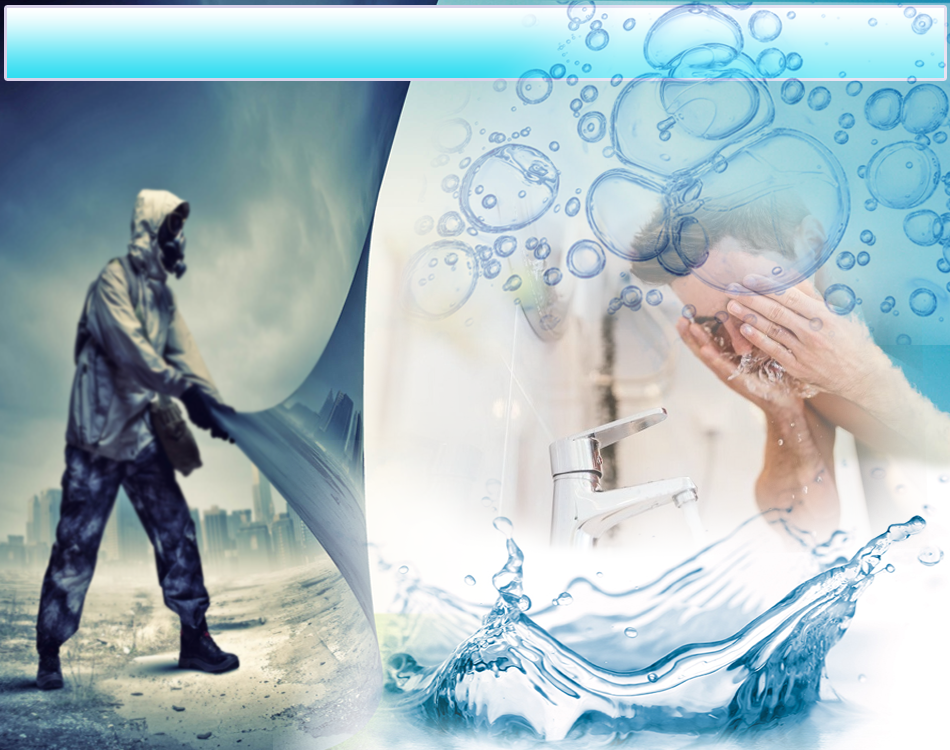 Kesimpulan
Jaga kebersihan adalah tanggungjawab setiap insan
Patuhi tuntutan Islam dan 
sunnah Nabi SAW
Hindari bencana seperti penyakit berjangkit, keracunan, banjir kilat dan lain-lain
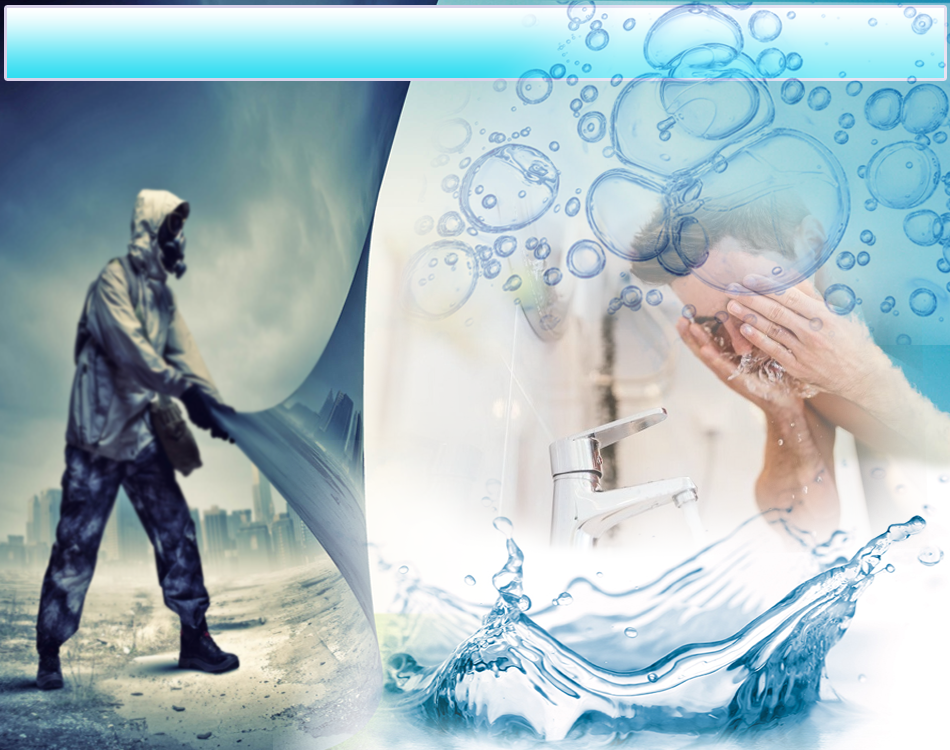 Firman Allah Taala dalam 
Surah Ar Rom, ayat 41:
ظَهَرَ الْفَسَادُ فِي الْبَرِّ وَالْبَحْرِ بِمَا كَسَبَتْ أَيْدِي النَّاسِ لِيُذِيقَهُم بَعْضَ الَّذِي عَمِلُوا لَعَلَّهُمْ يَرْجِعُونَ
“Telah timbul berbagai-bagai kerosakan dan bala bencana di darat dan di laut dengan sebab apa yang telah di lakukan oleh tangan manusia, timbulnya yang demikian kerana Allah hendak merasakan mereka sebahagian dari balasan perbuatan-perbutan buruk yang mereka telah lakukan supaya mereka kembali insaf dan bertaubat”.
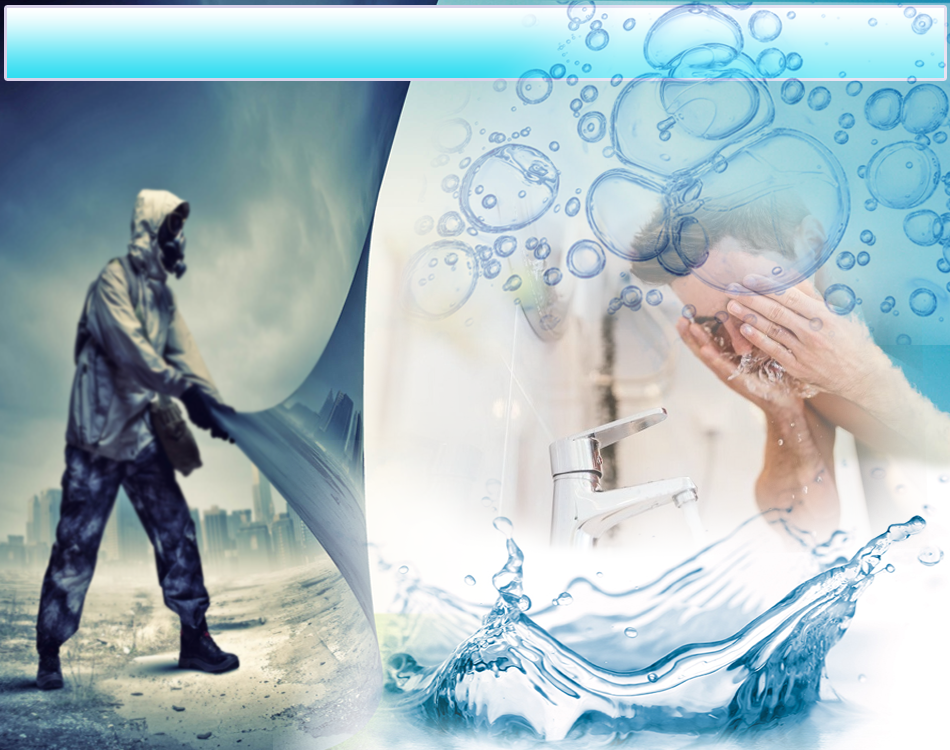 بَارَكَ اللهُ لِيْ وَلَكُمْ فِى الْقُرْآنِ الْعَظِيْمِ وَنَفَعَنِي وَإِيَّاكُمْ بِمَا فِيْهِ مِنَ الأيَاتِ وَالذِّكْرِ الْحَكِيْمِ وَتَقَبَّلَ مِنِّي وَمِنْكُمْ تِلاوَتَهُ إِنَّهُ هُوَ السَّمِيعُ الْعَلِيْمُ. أَقُوْلُ قَوْلِيْ هَذَا وَأَسْتَغْفِرُ اللهَ الْعَظِيْمَ لِيْ وَلَكُمْ وَلِسَائِرِ الْمُسْلِمِيْنَ وَالْمُسْلِمَاتِ وَالْمُؤْمِنِيْنَ وَالْمُؤْمِنَاتِ الأَحْيَاءِ مِنْهُمْ وَالأَمْوَاتِ، فَاسْتَغْفِرُوْهُ، إِنَّهُ هُوَ الْغَفُوْرُ الرَّحِيْمُ.
Doa Antara Dua Khutbah
Aamiin Ya Rabbal Aalamin..
Tuhan Yang Memperkenankan Doa Orang-orang Yang Taat, Berilah Taufik Kepada Kami 
Di Dalam Mentaatimu, Ampunilah Kepada 
Mereka Yang 
Memohon Keampunan.
Aamiin
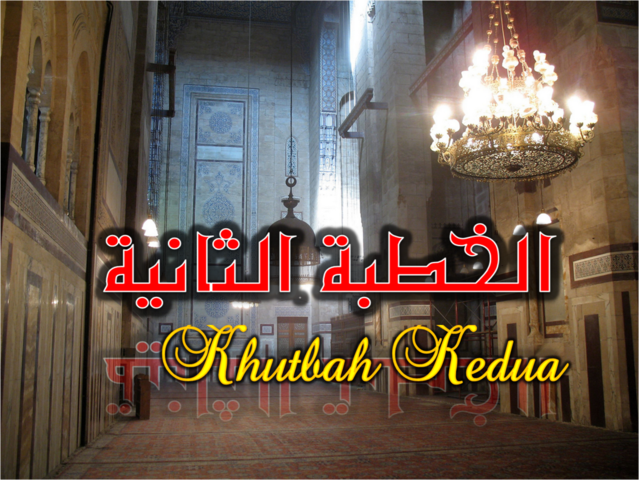 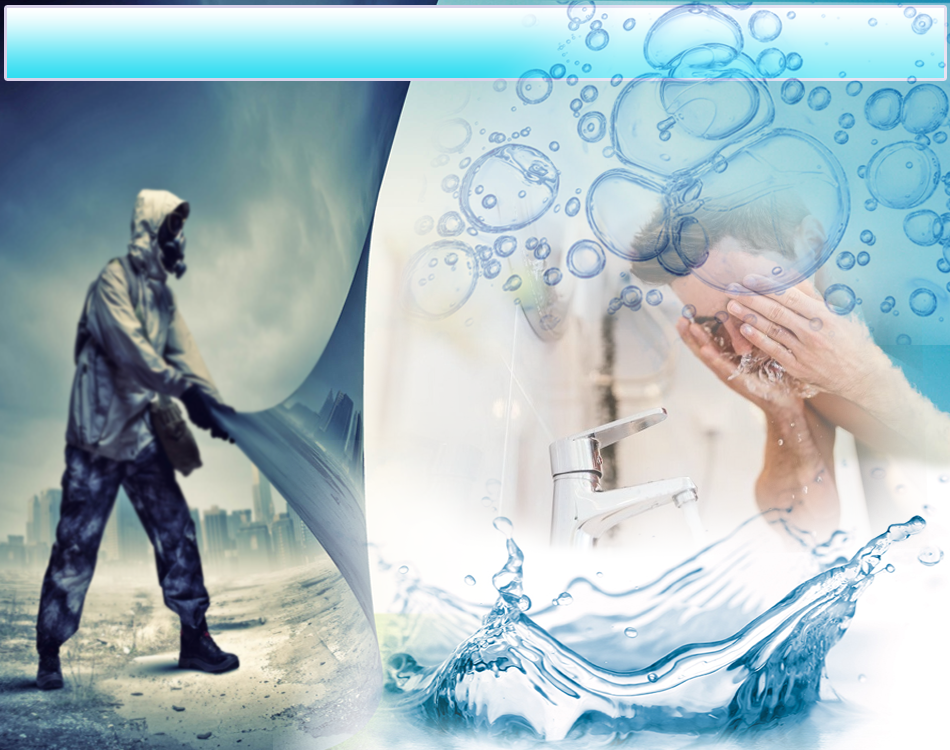 Pujian Kepada Allah S.W.T.
الْحَمْدُ لِلَّهِ
Segala puji-pujian hanya bagi 
Allah S.W.T.
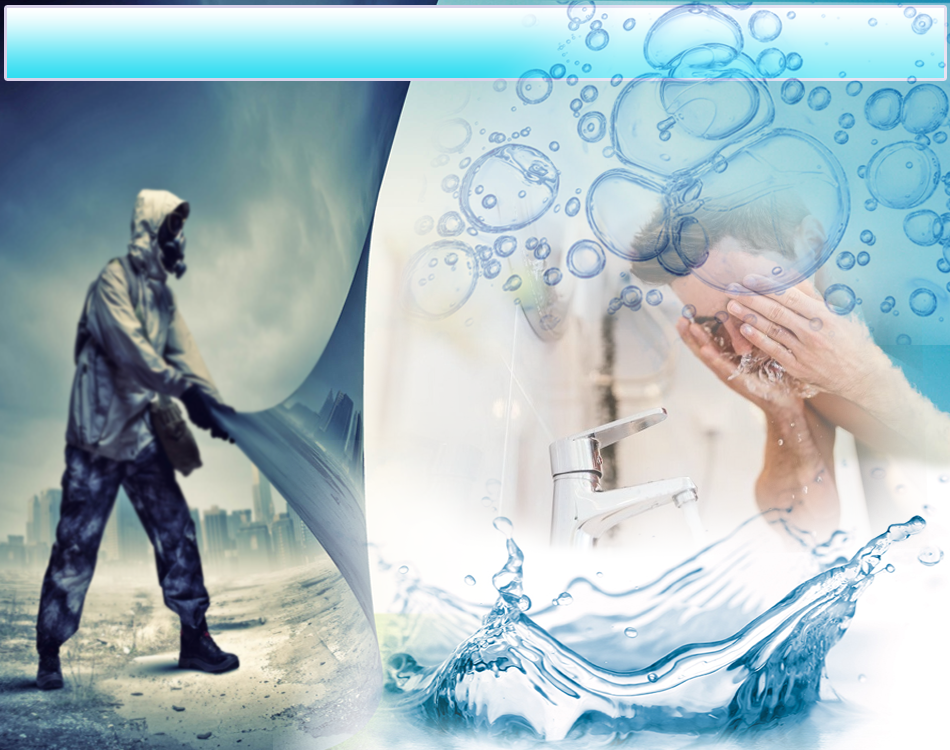 Syahadah
أَشْهَدُ أَن لاَّ إِلَهَ إِلاَّ اللهُ وَحْدَهُ لاَ سَريكَ لَه، 
وَأَشْهَدُ أَنَّ مُحَمَّدًا عَبْدُهُ وَرَسُوْلُهُ
Dan aku bersaksi  bahawa sesungguhnya tiada tuhan melainkan Allah Yang Maha Esa, dan aku bersaksi bahawa junjungan kami nabi Muhammad S.A.W adalah hambaNya dan rasulNya.
Selawat Ke Atas 
Nabi Muhammad S.A.W
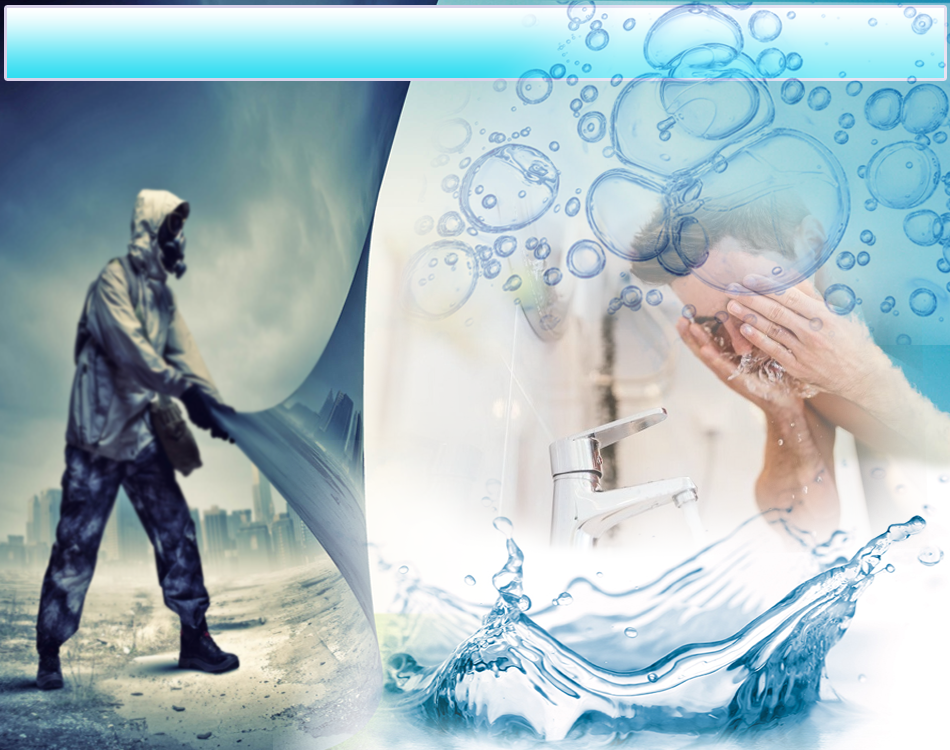 اللَّهُمَّ صَلِّ وَسَلِّمْ وَبَارِكْ عَلَى سَيِّدِنَا مُحَمَّدٍ، 
وَعَلَى آلِهِ وَأَصْحَابِهِ وَأَتْبَاعِهِ إِلَى يَوْمِ الدِّيْنِ.
Ya Allah, Cucurilah rahmat dan sejahtera ke atas hambaMu dan rasulMu Nabi Muhammad S.A.W dan ke atas keluarganya dan para sahabatnya serta pengikut Baginda sehingga hari pembalasan.
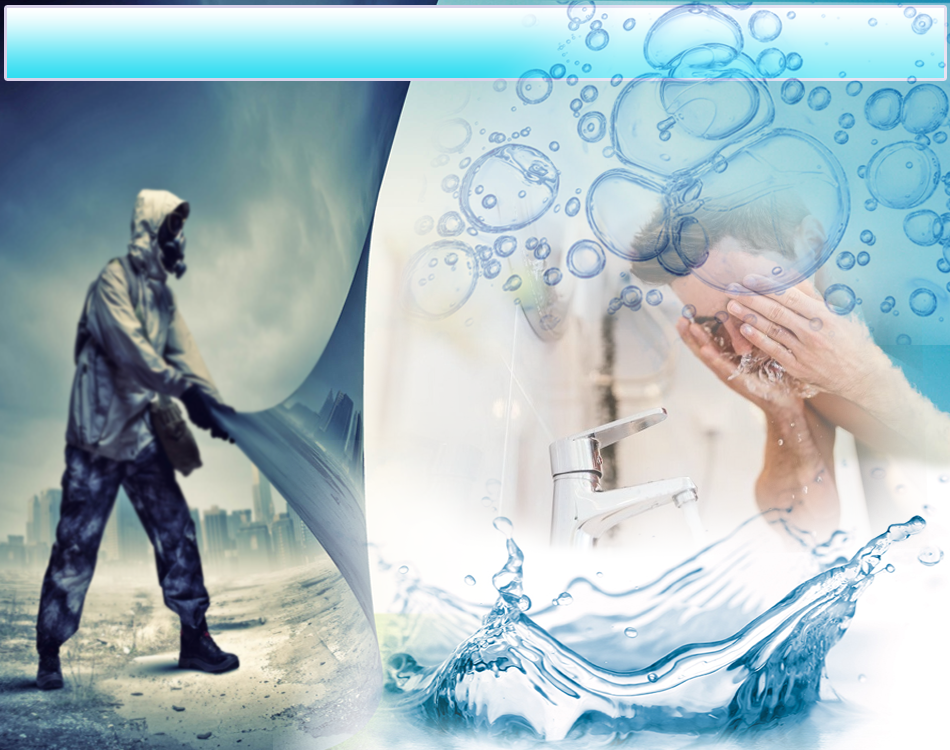 Pesanan Taqwa
اتَّقُوا اللهَ، أُوْصِيْكُمْ وَنَفْسِيْ بِتَقْوَى اللهِ 
وَطَاعَتِهِ لَعَلَّكُمْ تُفْلِحُوْنَ.
Bertakwalah kepada Allah, takut dan taatlah kepada Allah, semoga kamu berjaya.
Seruan
Selawat dan salam kepada Rasulullah s.a.w.
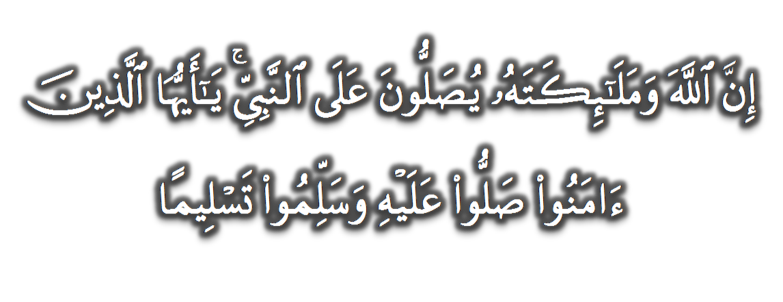 (Surah Al-Ahzab : Ayat 56)
“Sesungguhnya Allah Taala Dan Para MalaikatNya Sentiasa Berselawat Ke Atas Nabi (Muhammad).
Wahai Orang-orang Beriman! Berselawatlah Kamu 
Ke Atasnya Serta Ucapkanlah Salam Sejahtera Dengan Penghormatan Ke Atasnya Dengan Sepenuhnya”.
Selawat
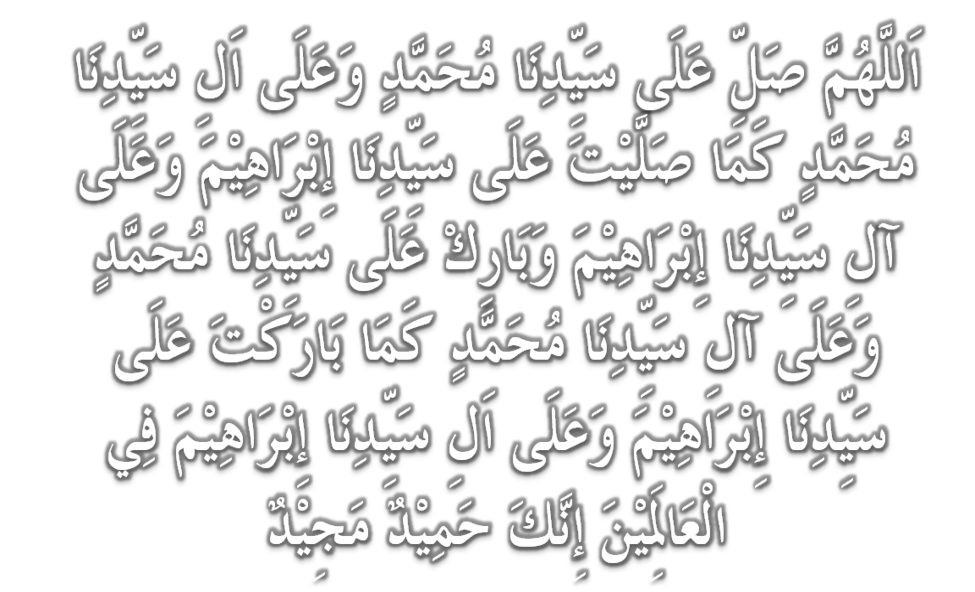 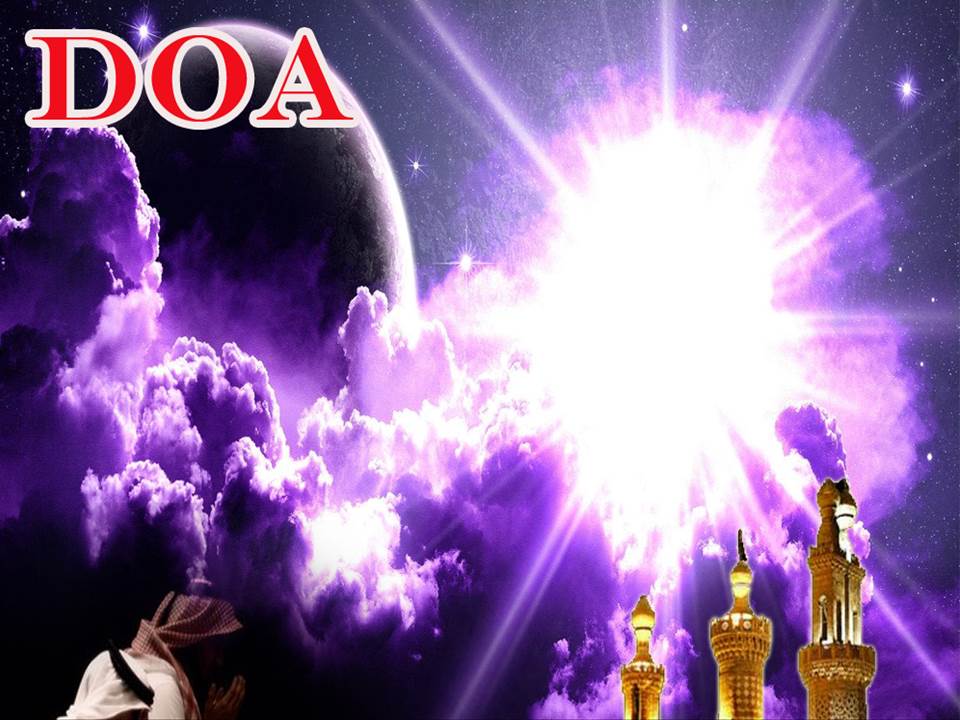 وَارْضَ اللَّهُمَّ عَنِ الْخُلَفَاءِ الرَّاشِدِيْنَ الْمَهْدِيِّيْنَ، سَادَتِنَا أَبِيْ بَكْرٍ وَعُمَرَ وَعُثْمَانَ وَعَلِيّ، وَعَنْ بَقِيَّةِ الصَّحَابَةِ أَجْمَعِيْنَ، وَعَنِ التَّابِعيْنَ وَتَابِعِى التَّابِعِيْنَ بِإِحْسَانٍ إِلَى يَوْمِ الدِّيْن.
Dan berilah keredhaan ke atas Khalifah ar-rasyidin, Abu Bakar, Omar, Uthman dan Ali, dan seluruh sahabat-sahabatnya serta pengikut- pengikut Baginda hingga hari pembalasan.
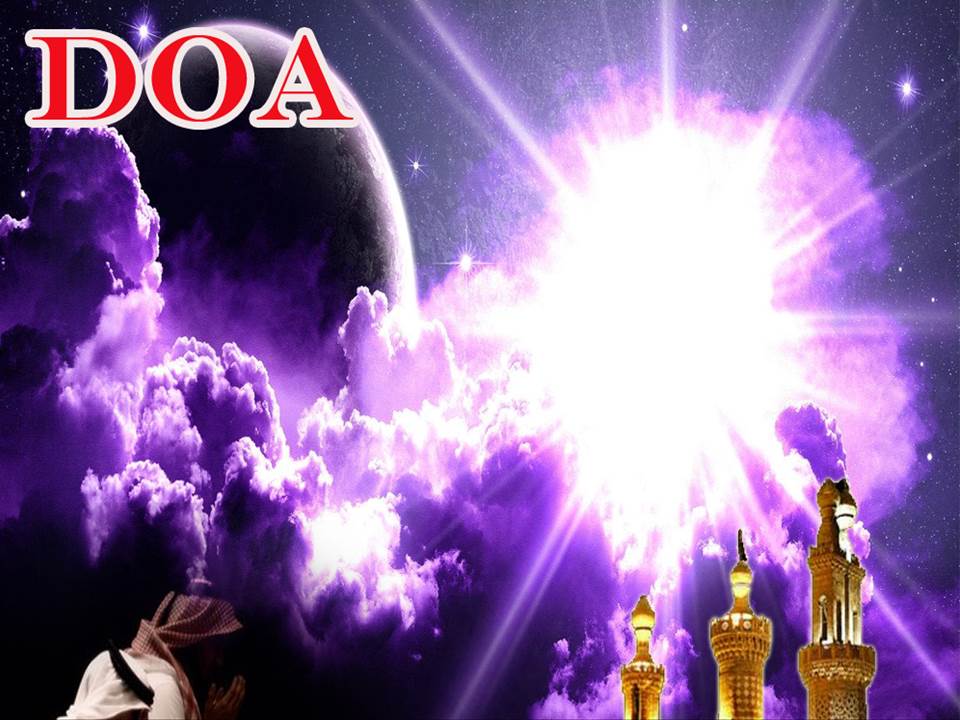 اللَّهُمَّ اغْفِرْ لِلْمُؤْمِنِيْنَ وَالْمُؤْمِنَاتِ، وَالمُسْلِمِيْنَ وَالْمُسْلِمَاتِ الأَحْيَاءِ مِنْهُمْ وَالأَمْوَات. 
إِنَّكَ سَمِيْعٌ قَرِيْبٌ مُجِيْبُ الدَّعَوَات.
Ya Allah, Ampunkanlah Dosa Golongan Mu’minin Dan Mu’minaat, Muslimin Dan Muslimat, samada yang  masih hidup atau yang telah mati. Sesungguhnya Engkau Maha Mendengar dan Maha Memakbulkan segala permintaan.
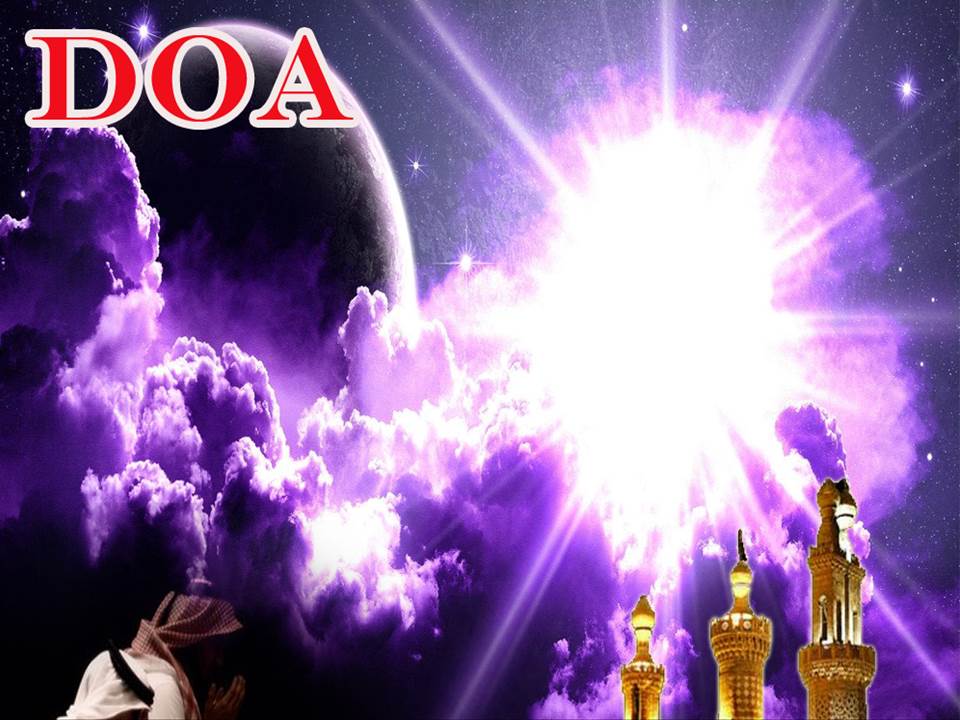 اللَّهُمَّ أَلِّفْ بَيْنَ قُلُوْبِنَا، وَأَصْلِحْ ذَاتَ بَيْنِنَا، وَاجْعَلْنَا مِنَ الرَّاشِدِيْن. اللَّهُمَّ أَحْسِنْ عَاقِبَتَنَا فِى الأُمُوْرِ كُلِّهَا، وَأَجِرْنَا مِنْ خِزْيِ الدُّنْيَا وَعَذَابِ الأَخِرَة، يَا رَبَّ الْعَالَمِيْن.
Ya Allah, lembutkanlah hati-hati kami.. perbaikilah hubungan antara kami. Dan jadilah kami golongan yang mendapat bimbingan daripadaMu. 
Ya Allah.. Perelokkan kesudahan kami dalam segala hal semuanya, dan lindungilah kami daripada kehinaan di dunia dan di akhirat. 
Wahai Tuhan sekalian alam..
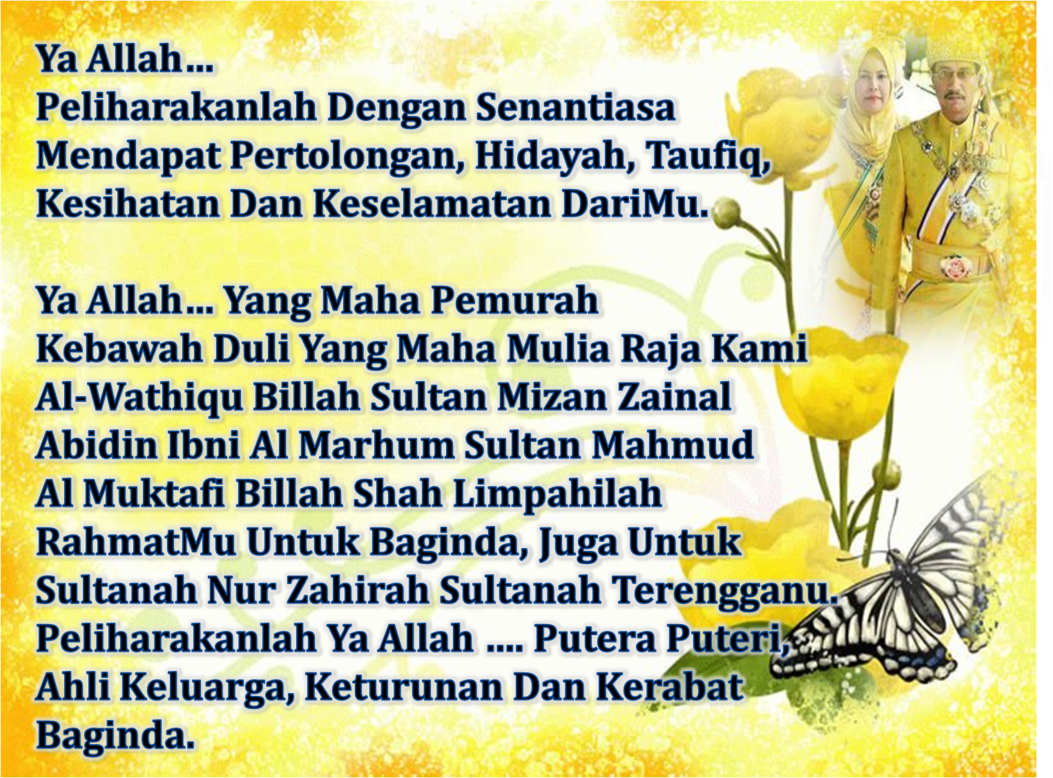 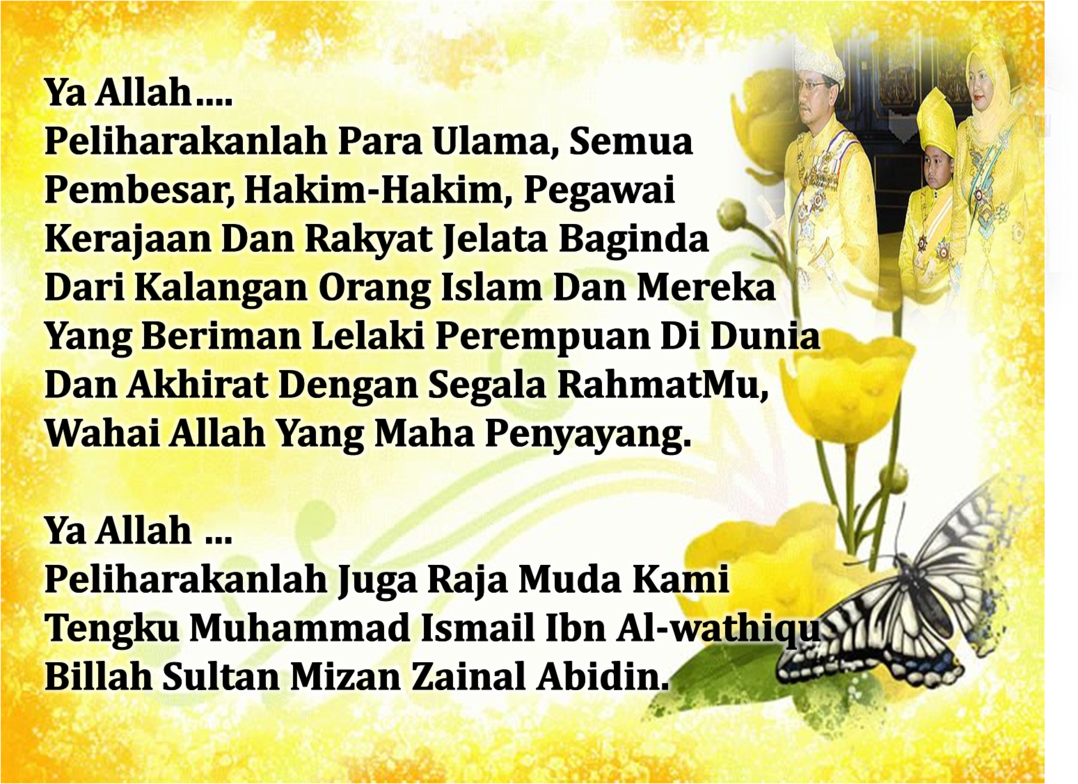 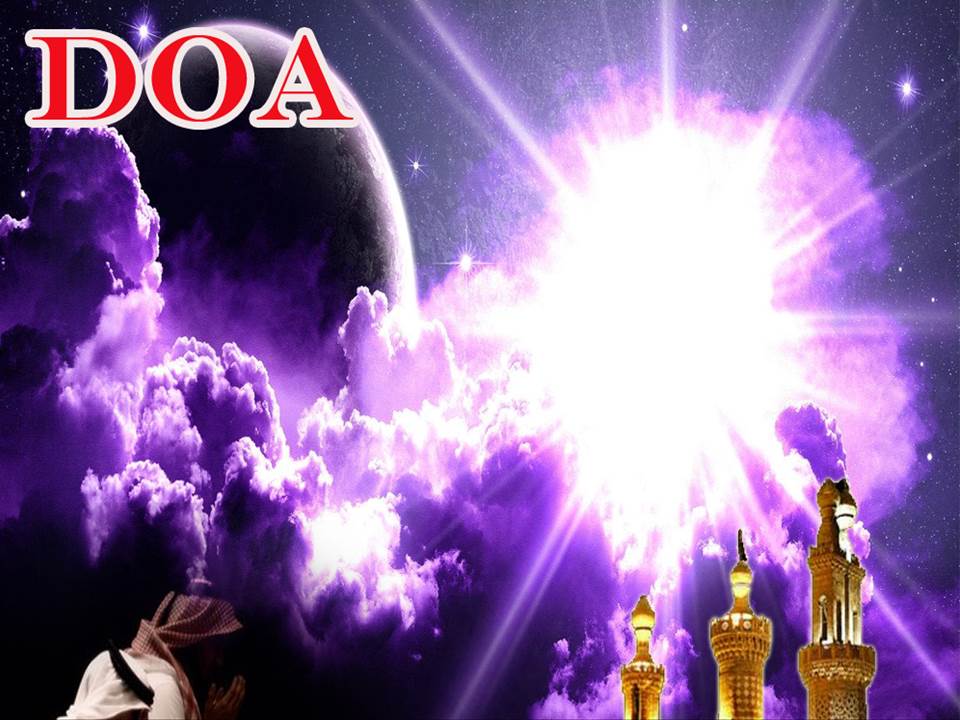 رَبَّنَا ظَلَمْنَا أَنْفُسَنَا وَإِنْ لَمْ تَغْفِرْ لَنَا وَتَرْحَمْنَا لَنَكُوْنَنَّ مِنَ الْخَاسِرِيْنَ. 
لآ إِلَهَ إِلاَّ أَنْتَ سُبْحَانَكَ إِنَّا كُنَّا مِنْ الظَّالِمِيْنَ. رَبَّنَا آتِنَا فِي الدُّنْيَا حَسَنَةً وَفِي الآخِرَةِ حَسَنَةً  وَقِنَا عَذَابَ النَّارِ. وَصَلَّى اللهُ عَلىَ سَيِّدِنَا مُحَمَّدٍ وَعَلىَ آلِهِ وَصَحْبِهِ وَسَلَّمْ. وَالْحَمْدُ للهِ رَبِّ الْعَالَمِيْنَ.
Ya Allah …
Kami Telah Menzalimi Diri Kami Sendiri 
Dan Sekiranya Engkau Tidak Mengampunkan Kami Dan Merahmati Kami Nescaya Kami Akan Menjadi Orang Yang Rugi.
Tiada Tuhan Melainkan Engkau Maha Suci Engkau Sesungguhnya Kami Di Kalangan  Orang-orang 
Yang Menzalimi Diri.
Ya Allah… 
Kurniakanlah Kepada Kami Kebaikan Di Dunia Dan Kebaikan Di Akhirat Serta Hindarilah Kami Dari Seksaan Neraka.
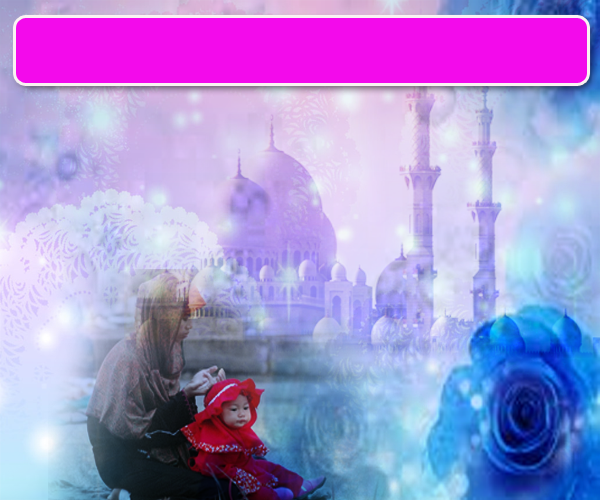 Wahai Hamba-hamba Allah….
Sesungguhnya ALLAH  menyuruh berlaku adil, dan berbuat kebaikan, serta memberi bantuan kepada kaum kerabat dan melarang daripada melakukan perbuatan-perbuatan keji dan mungkar serta kezaliman. Ia mengajar kamu (dengan suruhan dan larangannya  ini) supaya kamu mengambil peringatan mematuhinya.
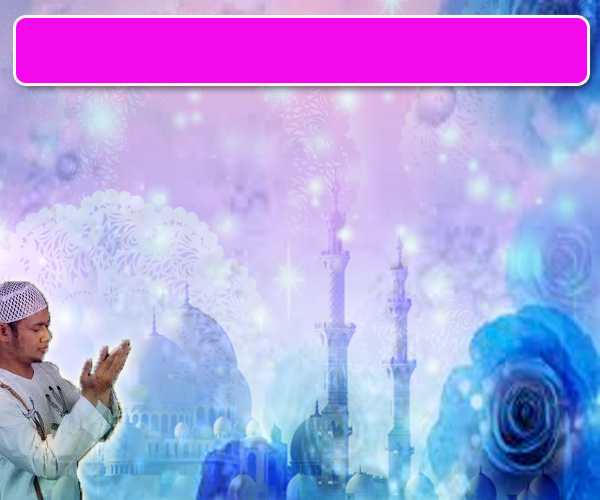 Maka Ingatlah Allah Yang Maha Agung
Nescaya Dia Akan Mengingatimu 
Dan Bersyukurlah Di Atas Nikmat-nikmatNya Nescaya Dia Akan Menambahkan Lagi Nikmat Itu Kepadamu, dan Pohonlah 
Dari Kelebihannya, Nescaya Akan Diberikannya  Kepadamu. Dan Sesungguhnya Mengingati Allah Itu Lebih Besar (Faedah Dan Kesannya) Dan (Ingatlah) Allah Mengetahui Apa  Yang Kamu Kerjakan.
اقامة الصلاة
اقامة الصلاة
اقامة الصلاة
Dirikan Solat….

Lurus dan betulkan saf anda kerana
 saf yang lurus termasuk dalam kesempurnaan solat.
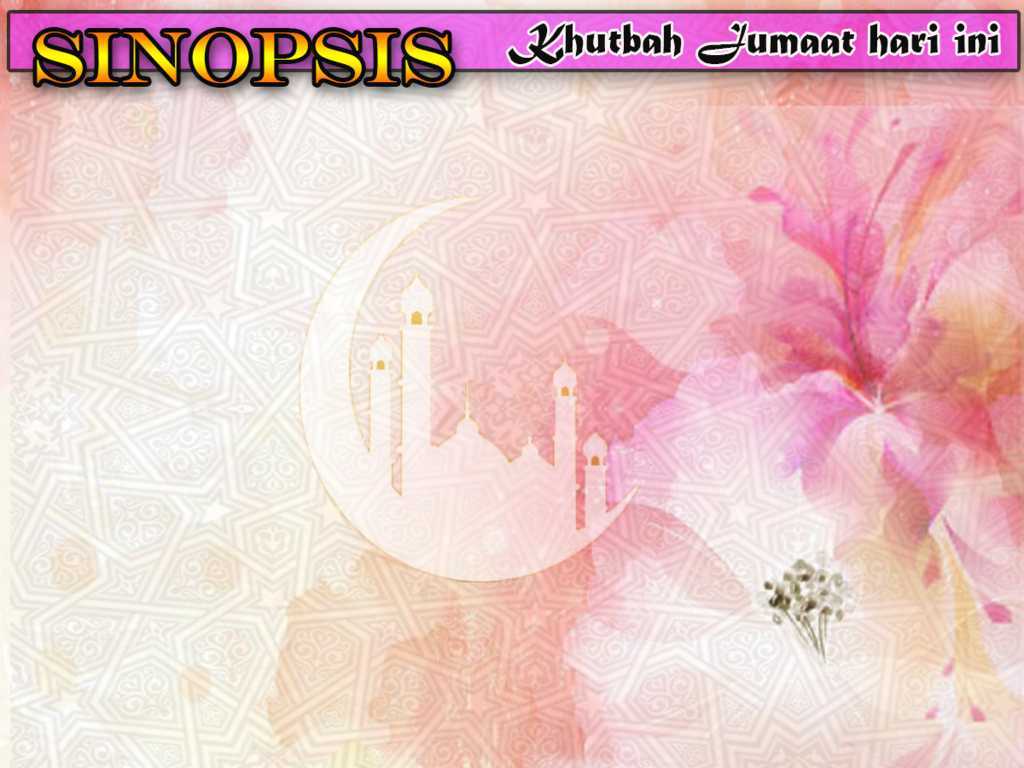 INTISARI KHUTBAH JUMAAT PADA 2/03/2018

TAJUK: MEMBUDAYAKAN KEBERSIHAN.

ISLAM SANGAT MENITIKBERATKAN KEBERSIHAN. DIANTARA PERINTAH AWAL YANG DITERIMA OLEH RASULULLAH SAW IALAH SUPAYA DIJAGA KEBERSIHAN PAKAIAN, TUBUH, DAN AMALAN DARIPADA KEKOTORAN DAN MAKSIAT.

KEBERSIHAN ROHANI LAGI DITEKANKAN, DIMANA SETIAP MUSLIM WAJIB MEMBERSIHKAN AKIDAH DARIPADA UNSUR SYIRIK. JIWA PERLU DIMURNIKAN DARIPADA  SIFAT KEJI SEPERTI SOMBONG RIYA' , TAMA', HASAD DAN DENDAM.

KEBERSIHAN FIZIKAL TERMASUK BADAN, PAKAIAN DAN TEMPAT TINGGAL BERERTI BEBAS DARIPADA KEKOTORAN, NAJIS DAN BAU YANG TIDAK MENYENANGKAN DAN DARIPADA UNSUR-UNSUR YANG MEMUDHARATKAN.

ISLAM JUGA MAHUKAN MASJID, TEMPAT AWAN DAN ALAM SEKITAR DALAM KEADAAN BERSIH DAN MENARIK. PERBUATAN MENGOTOR DAN MENCEMARKAN TEMPAT AWAM DAN ALAM SEKITAR MENGUNDANG LAKNAT ALLAH .